Tiempos quirúrgicos
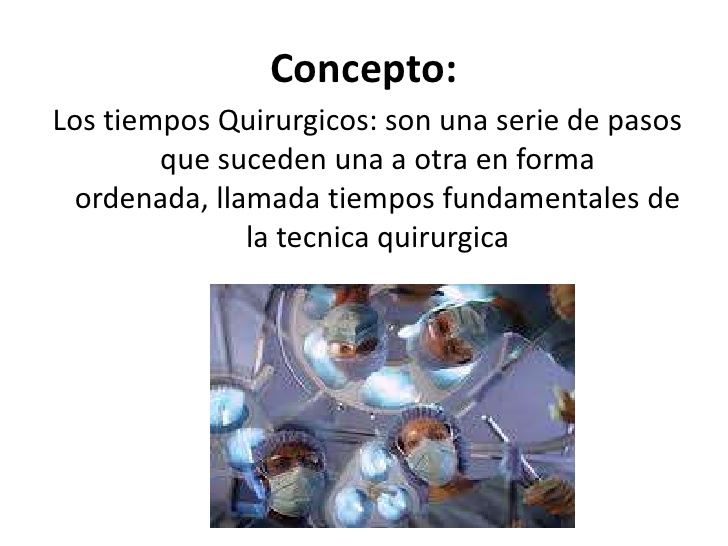 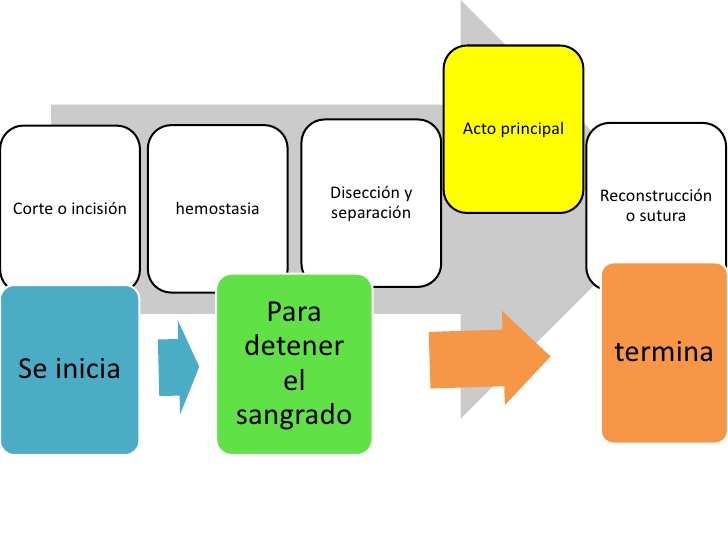 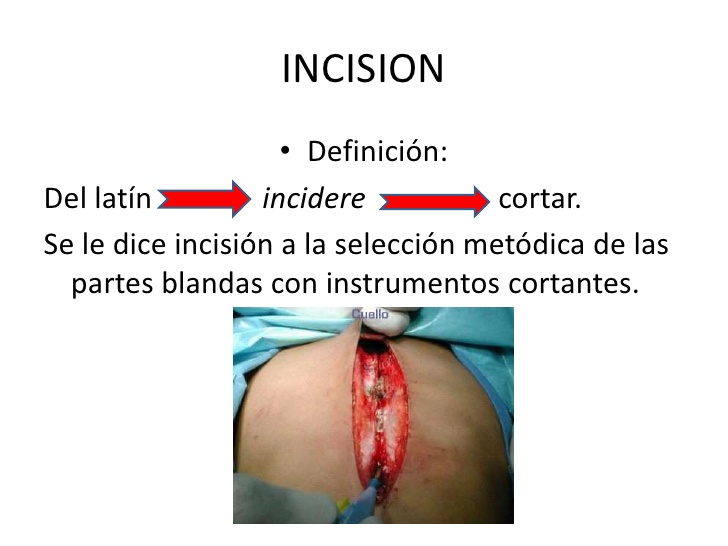 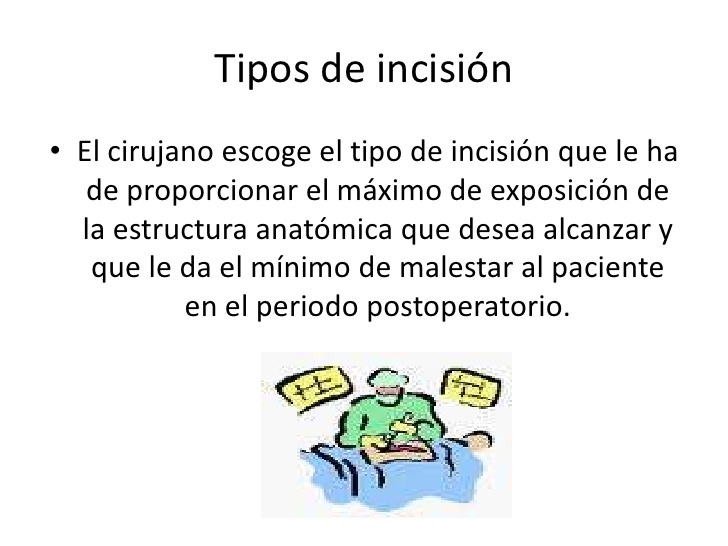 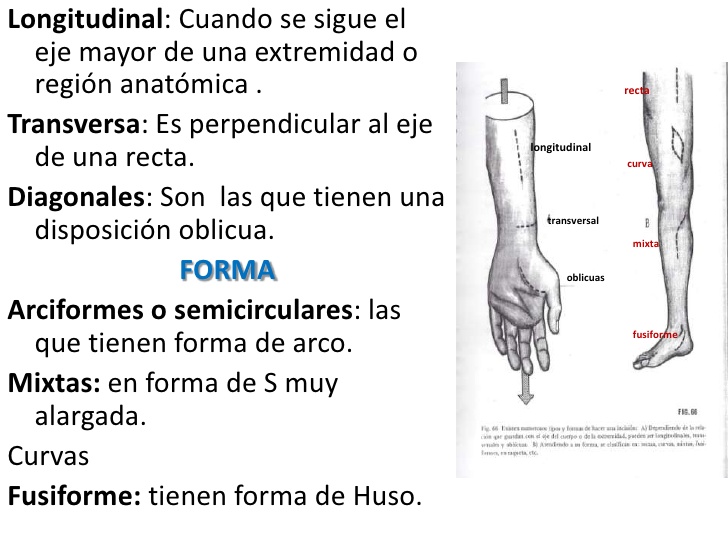 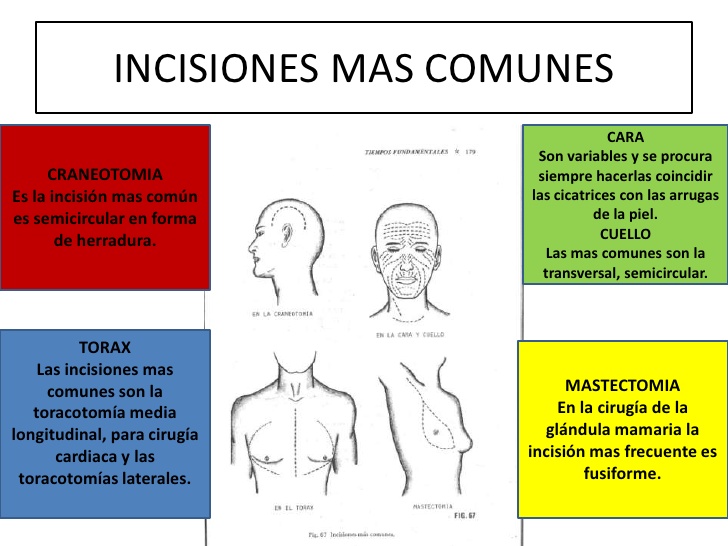 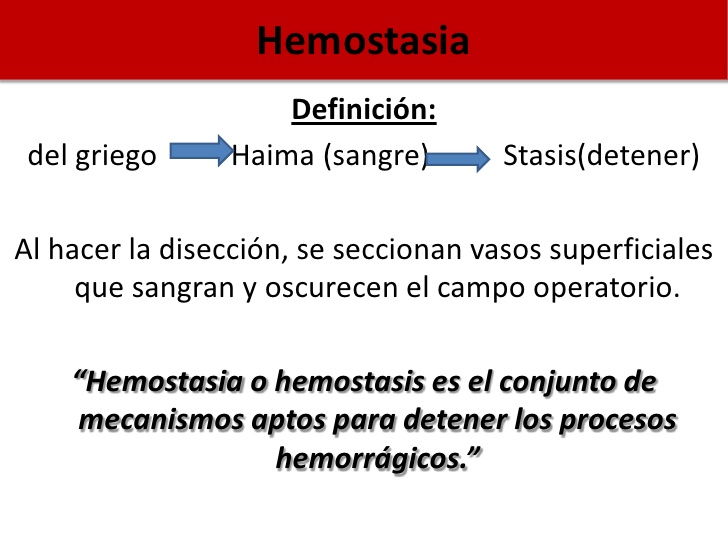 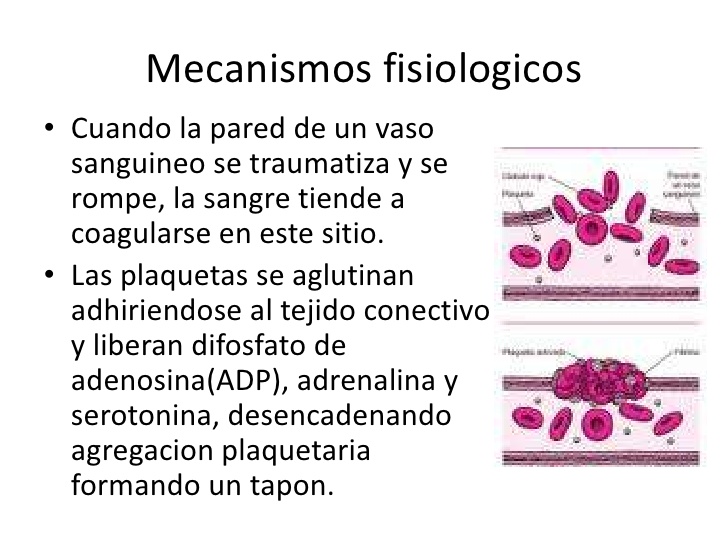 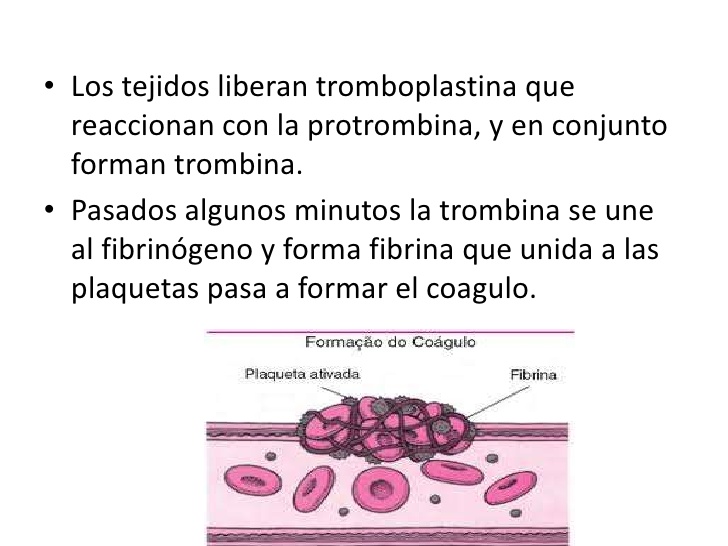 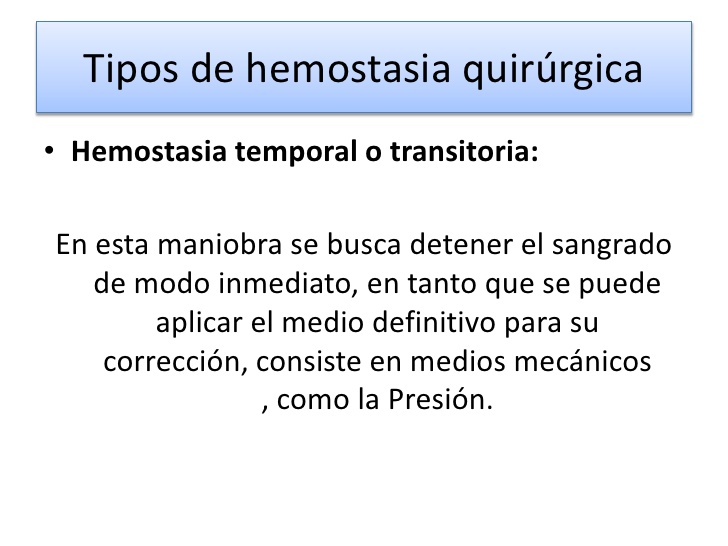 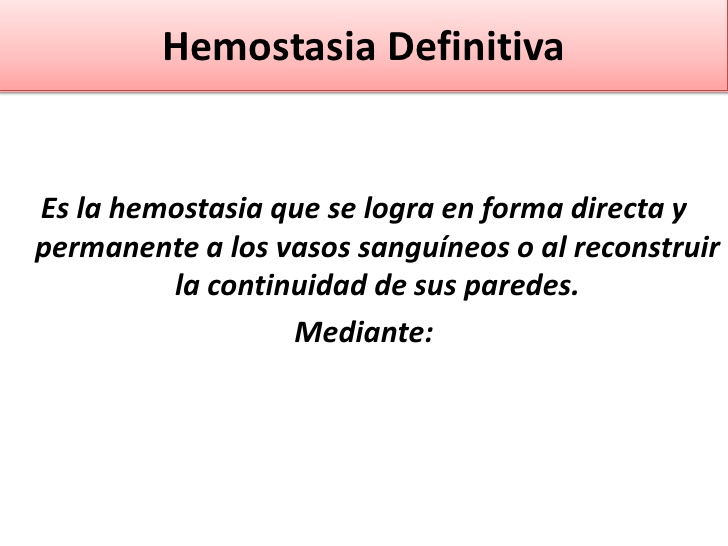 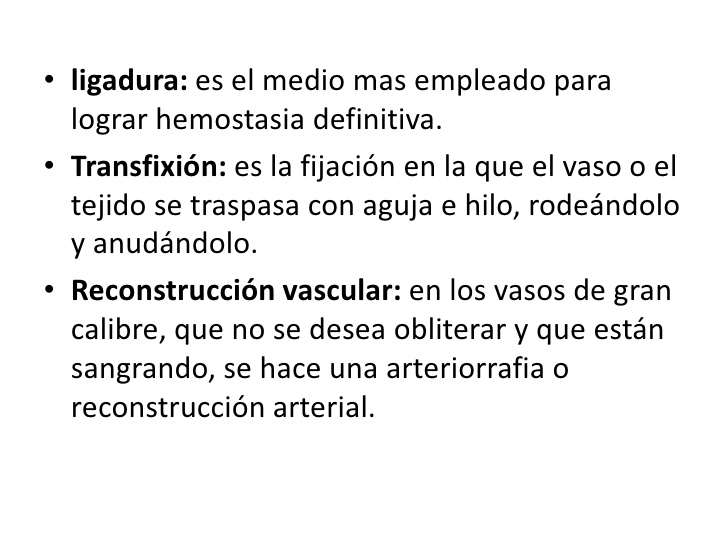 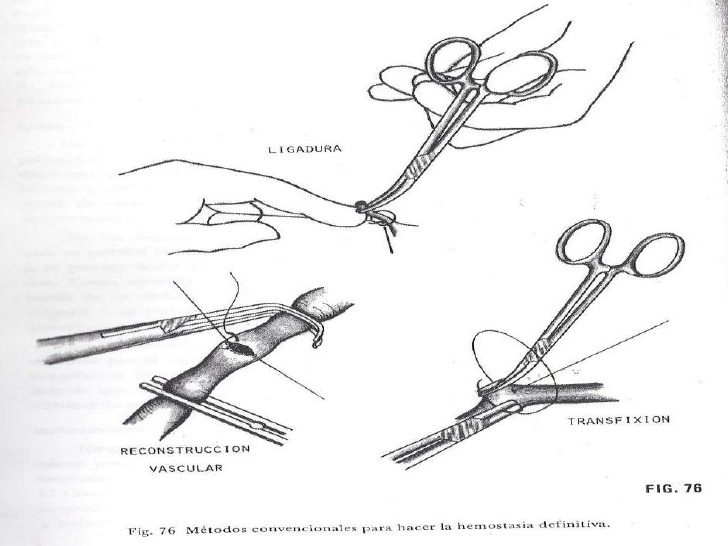 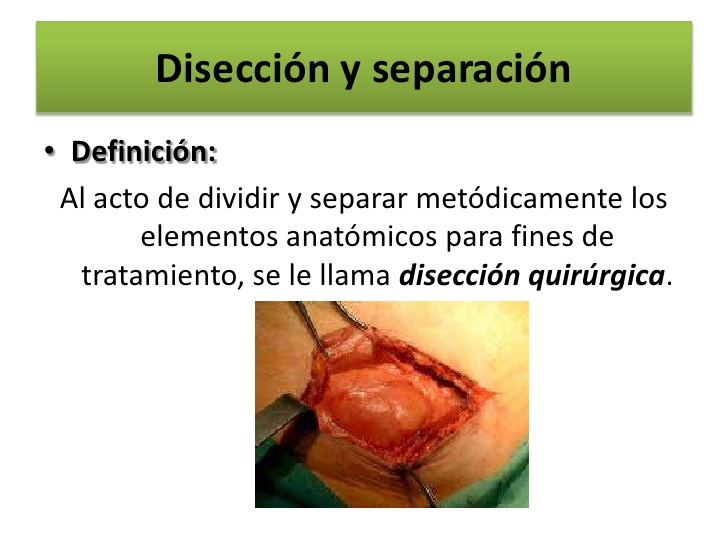 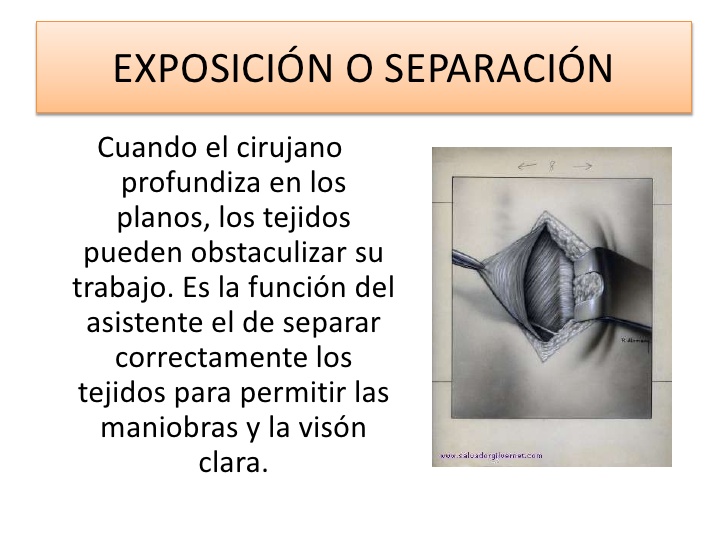 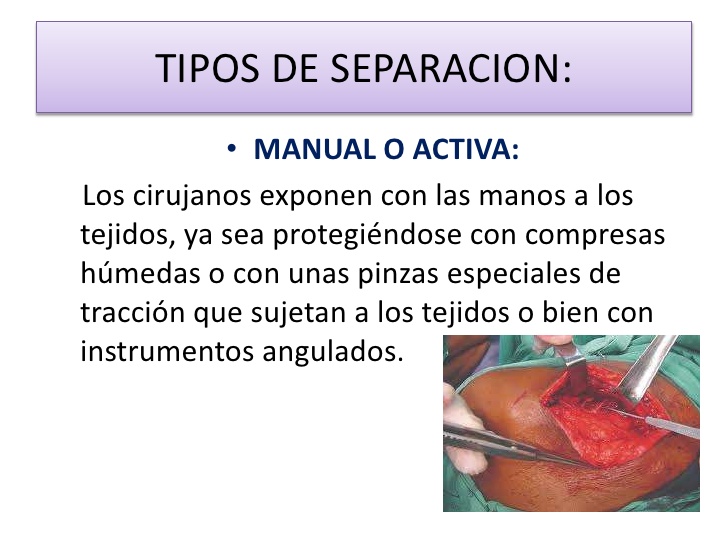 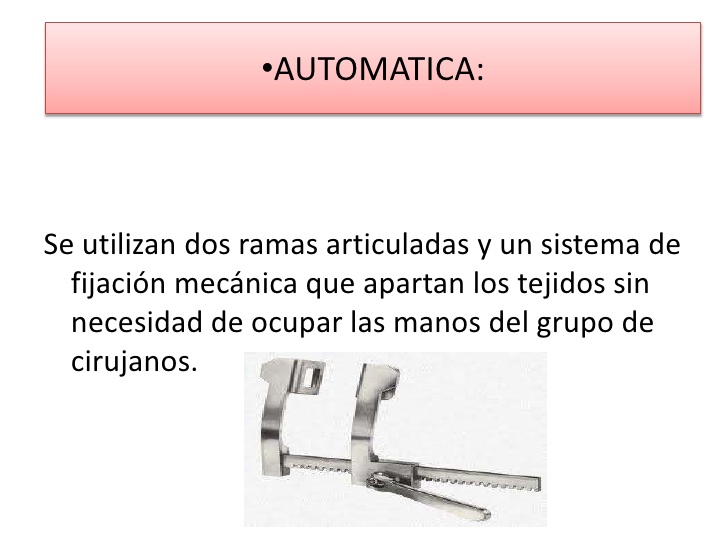 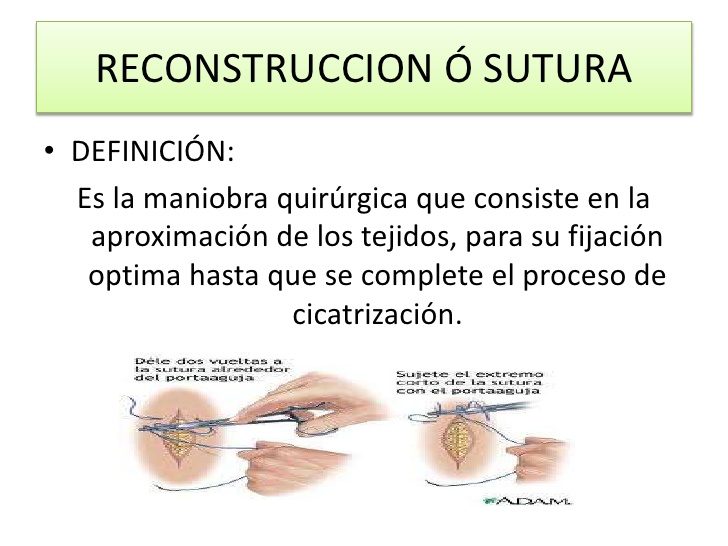 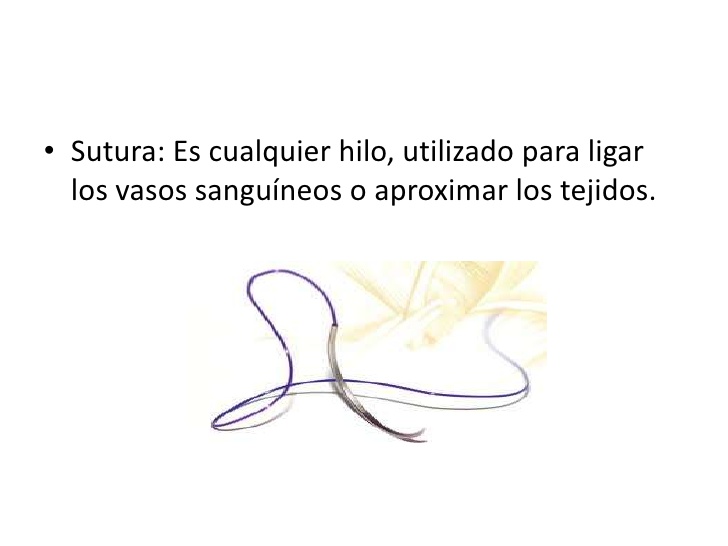 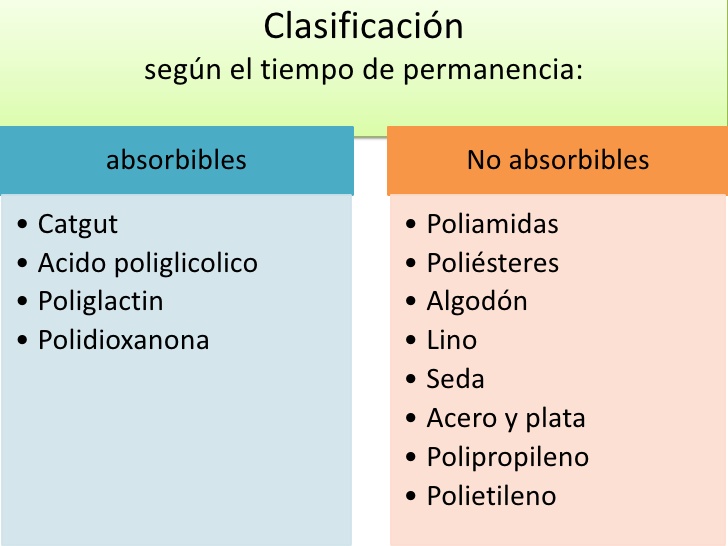 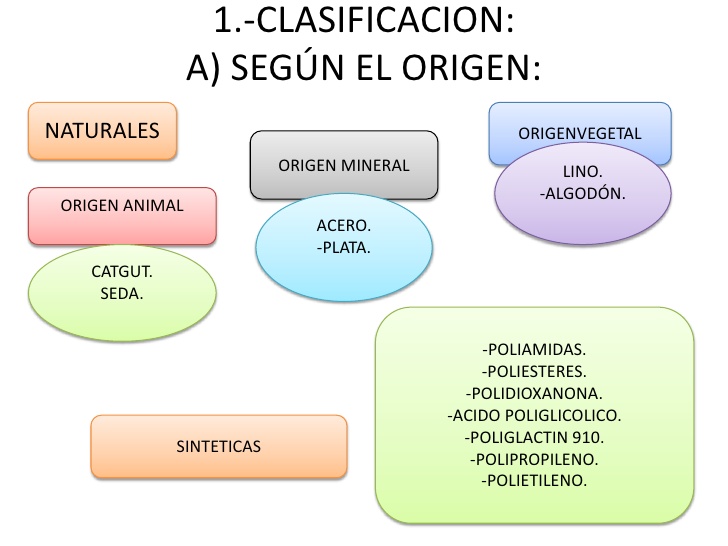 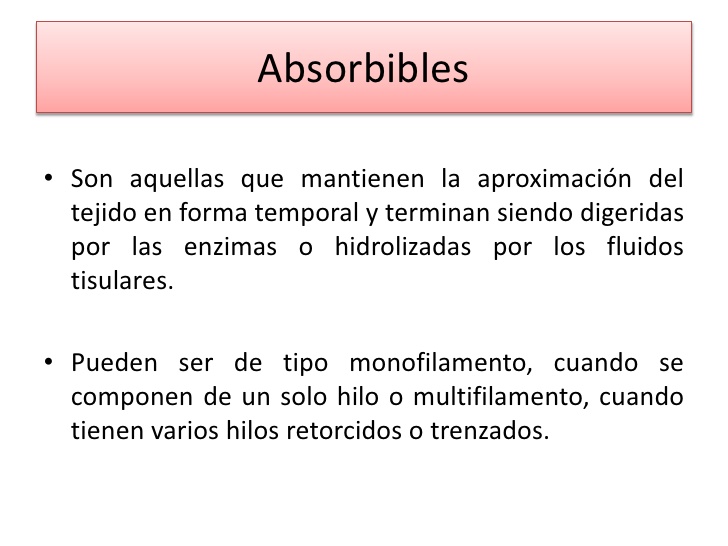 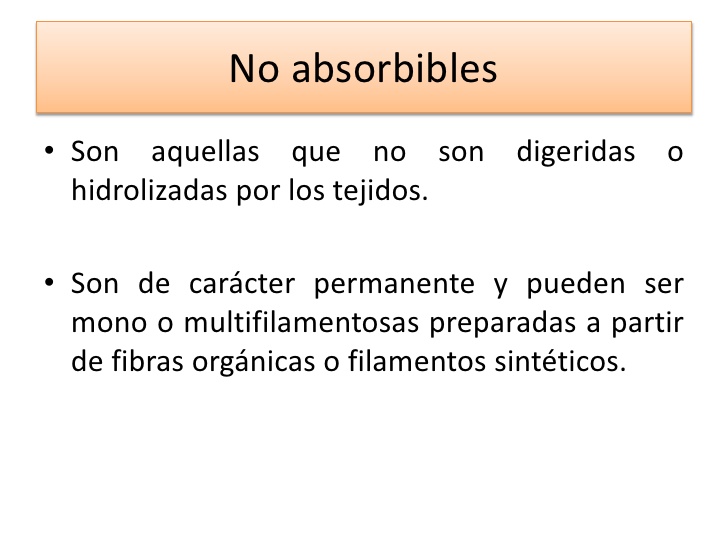 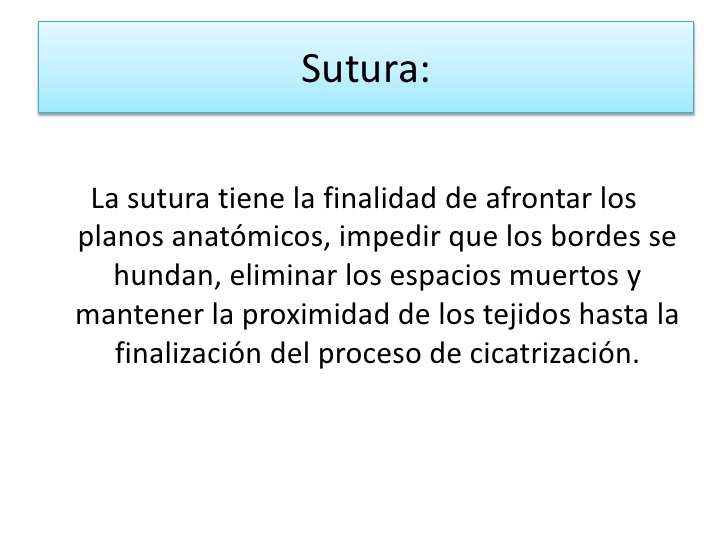 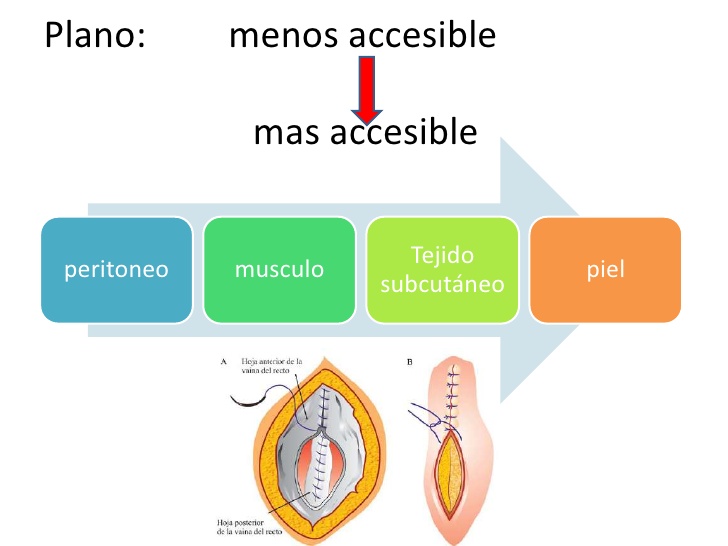 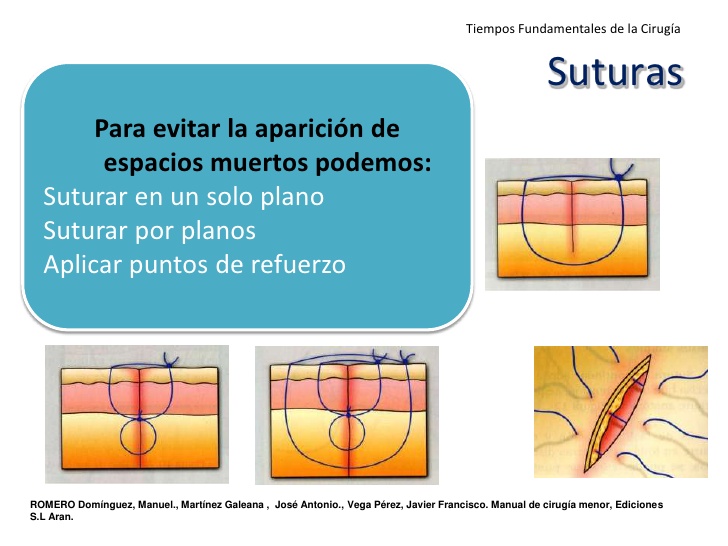 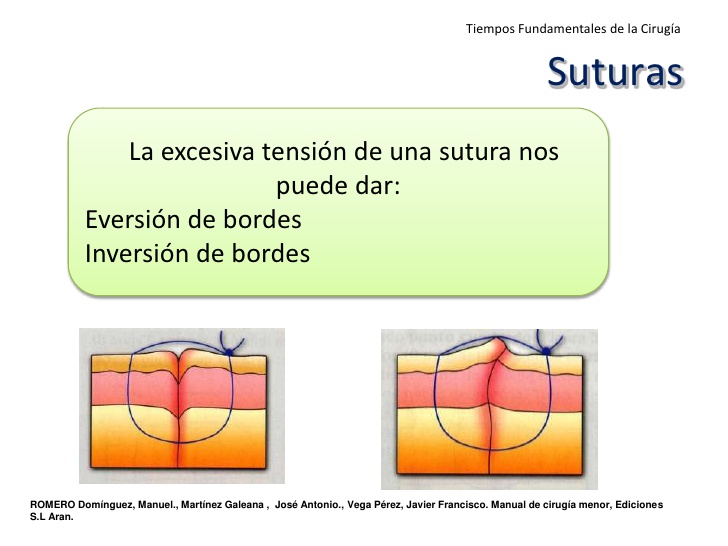 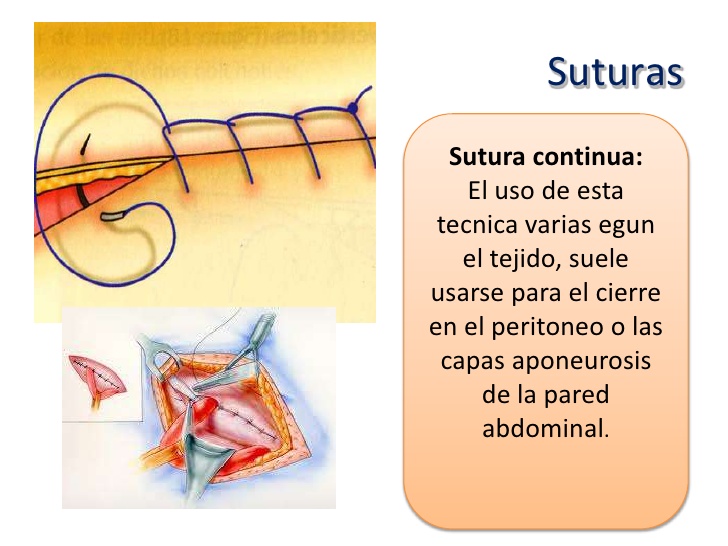 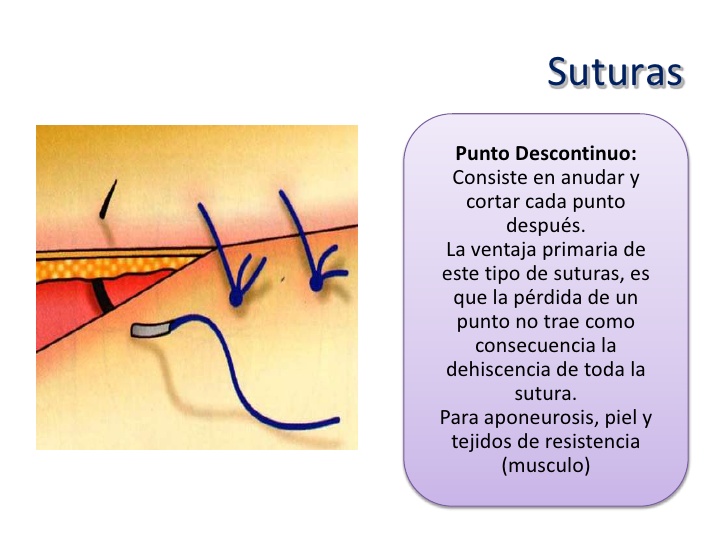 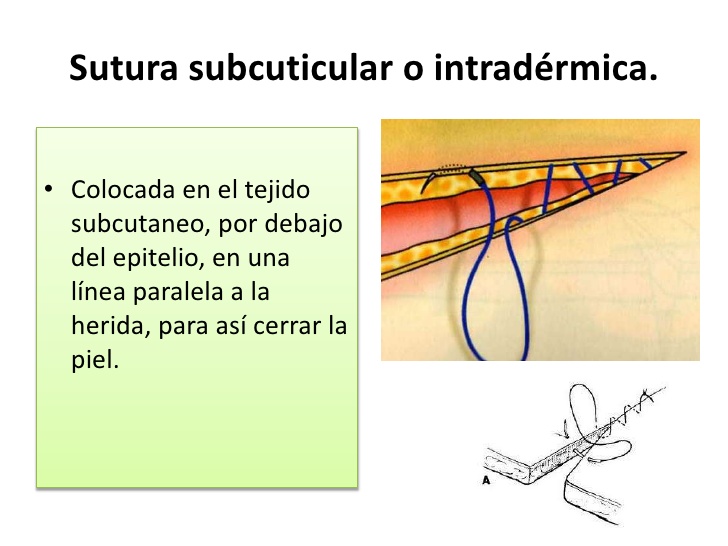 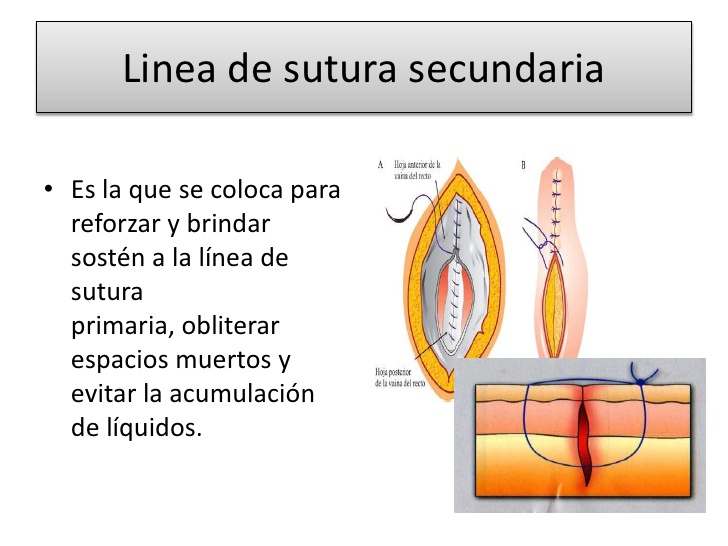 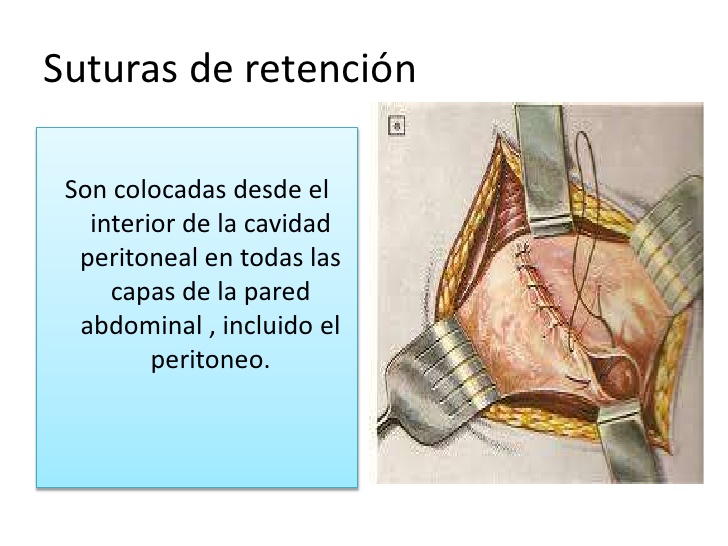 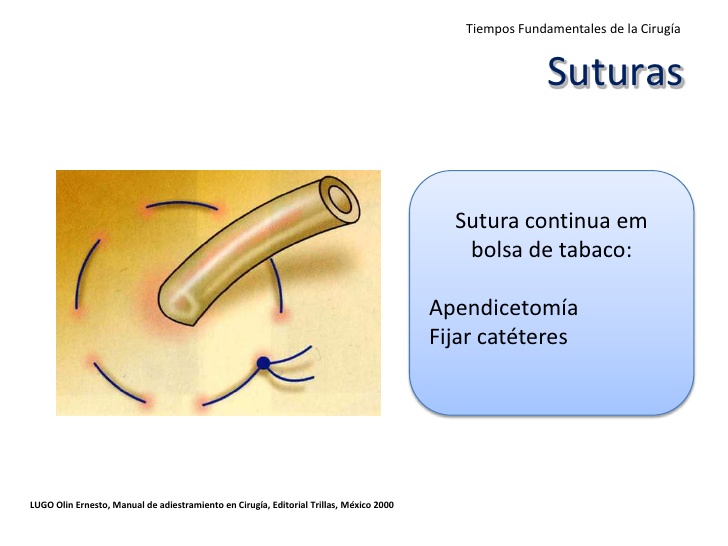 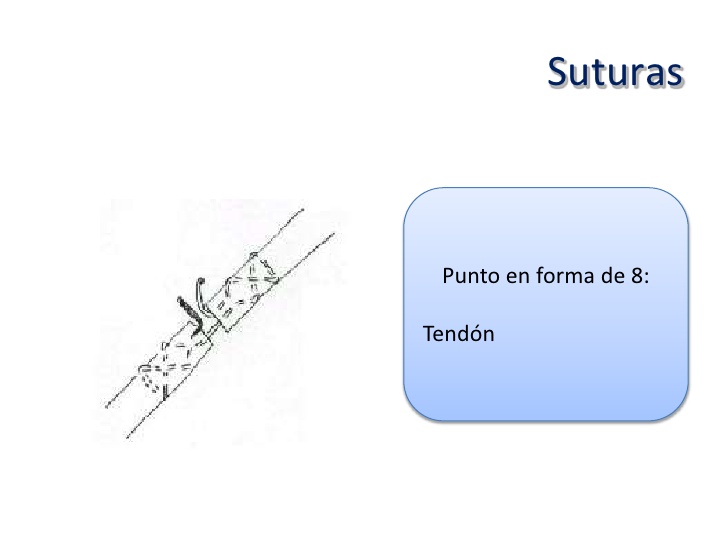 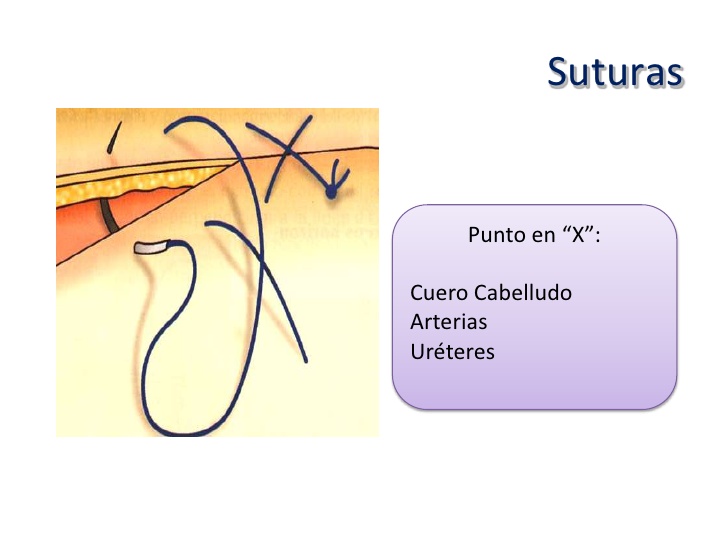 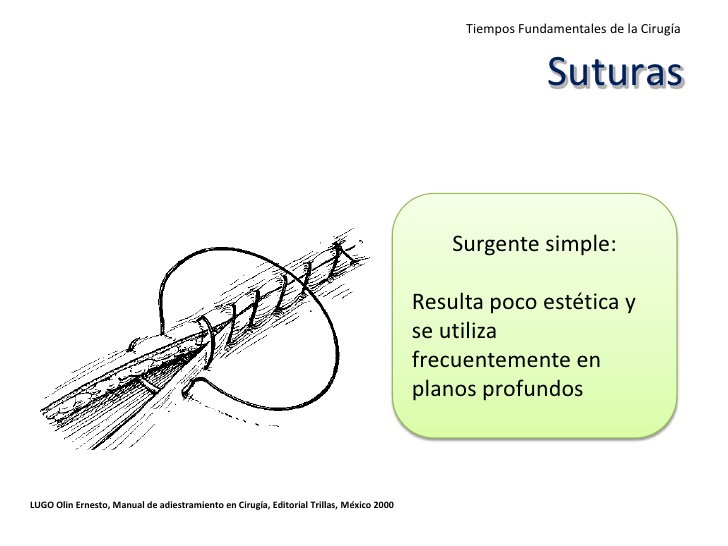 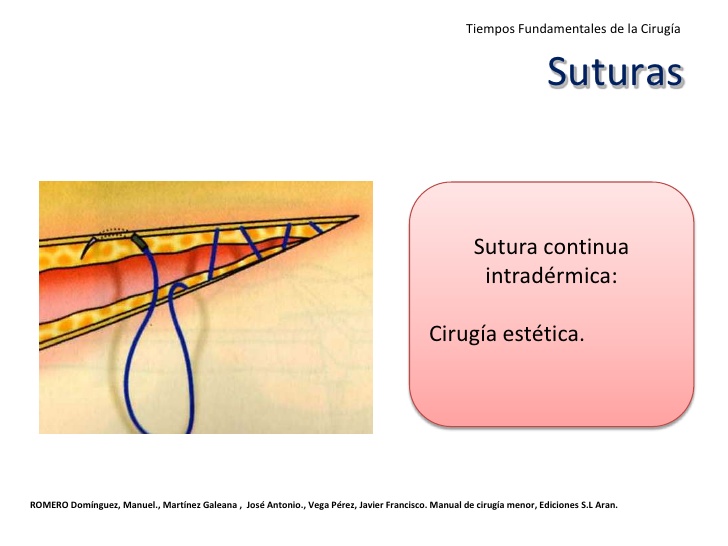